= song
= lyrics
= music video
= chorus
= to sound
Key Words:
das Lied, der Song
der Songtext
das Musikvideo
der Refrain
klingen
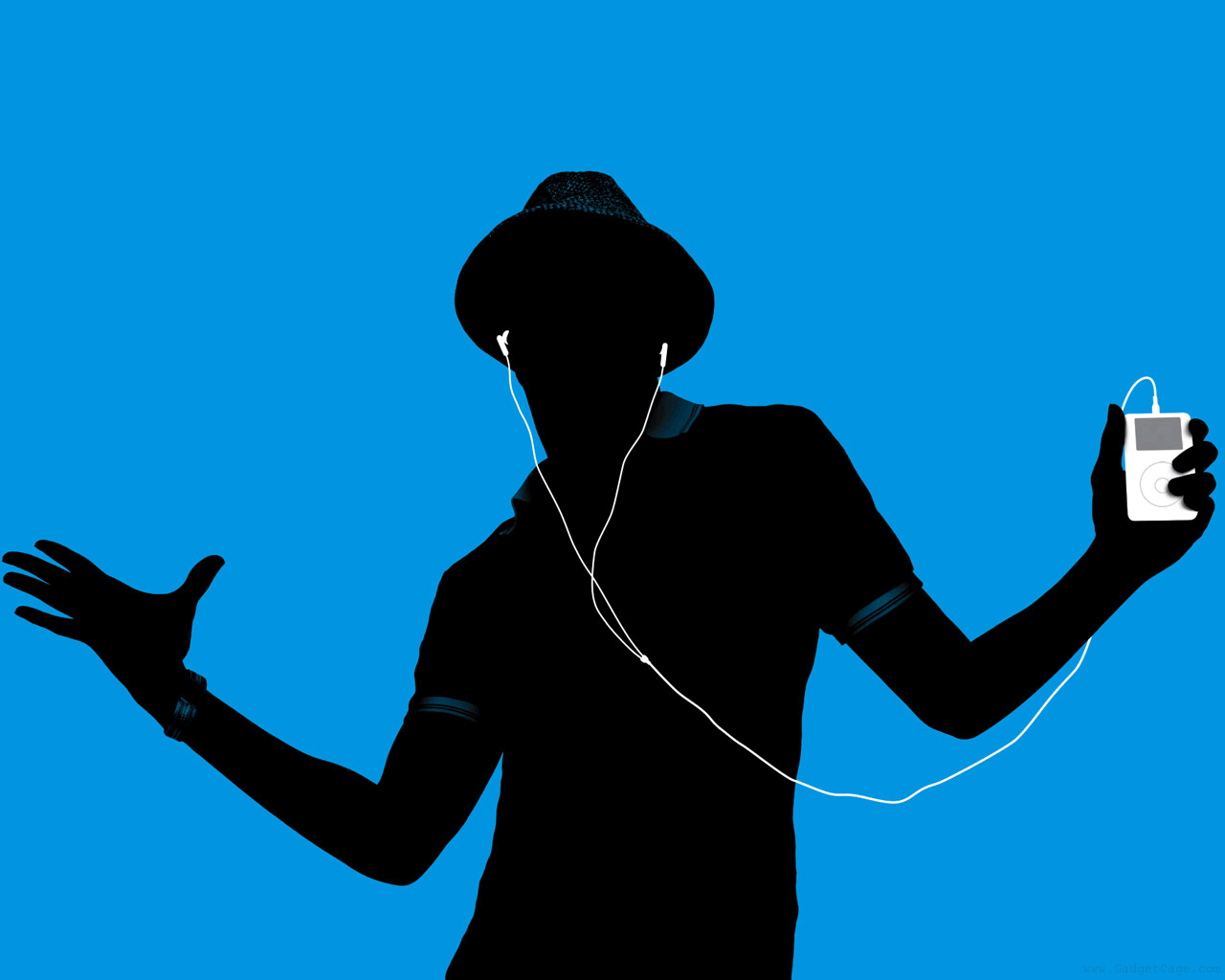 Pop from Germany
Namika, Lieblingsmensch
Frankfurt

 Marokko

 Rapperin

 Hip-Hop Elemente
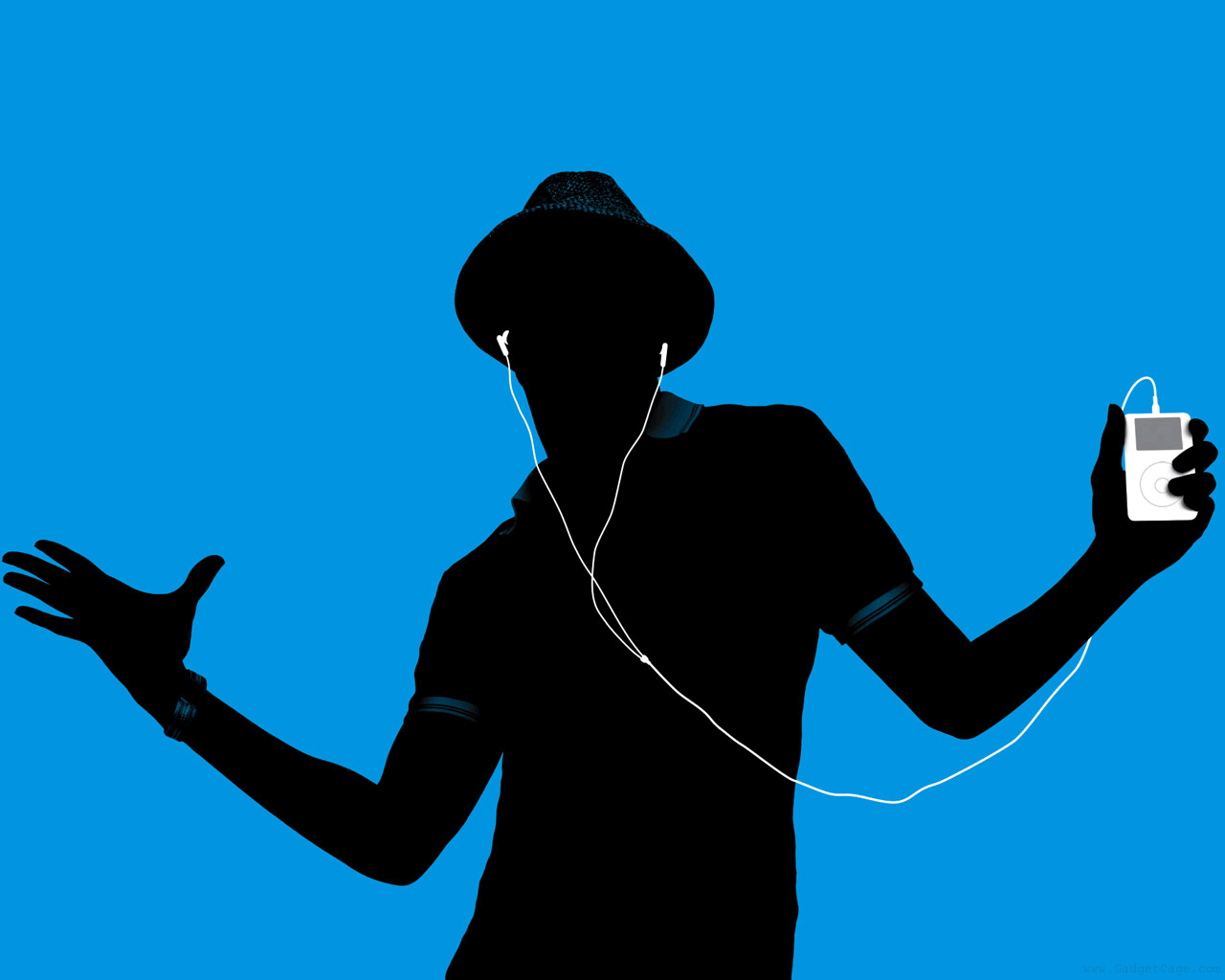 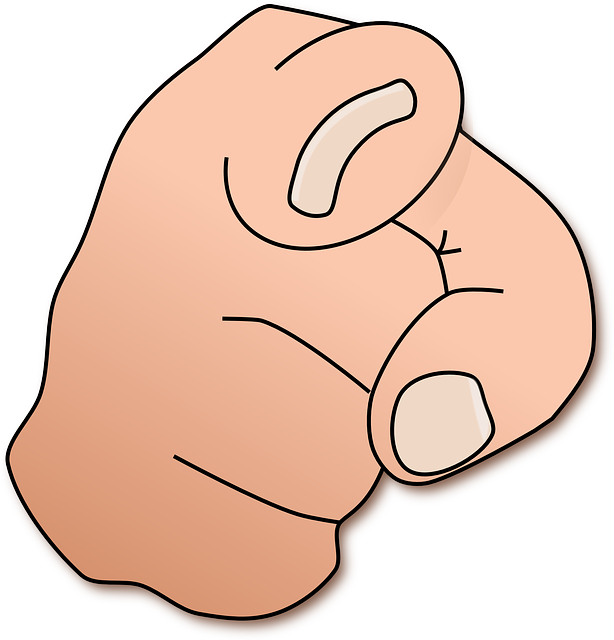 Heben Sie die Wörter.= Hold up the words as you hear them.
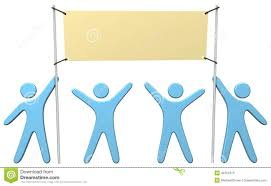 Joris, Sommerregen
Region Ost-Westfalen

 Singer-Songwriter

 Gitarrist, Pianist
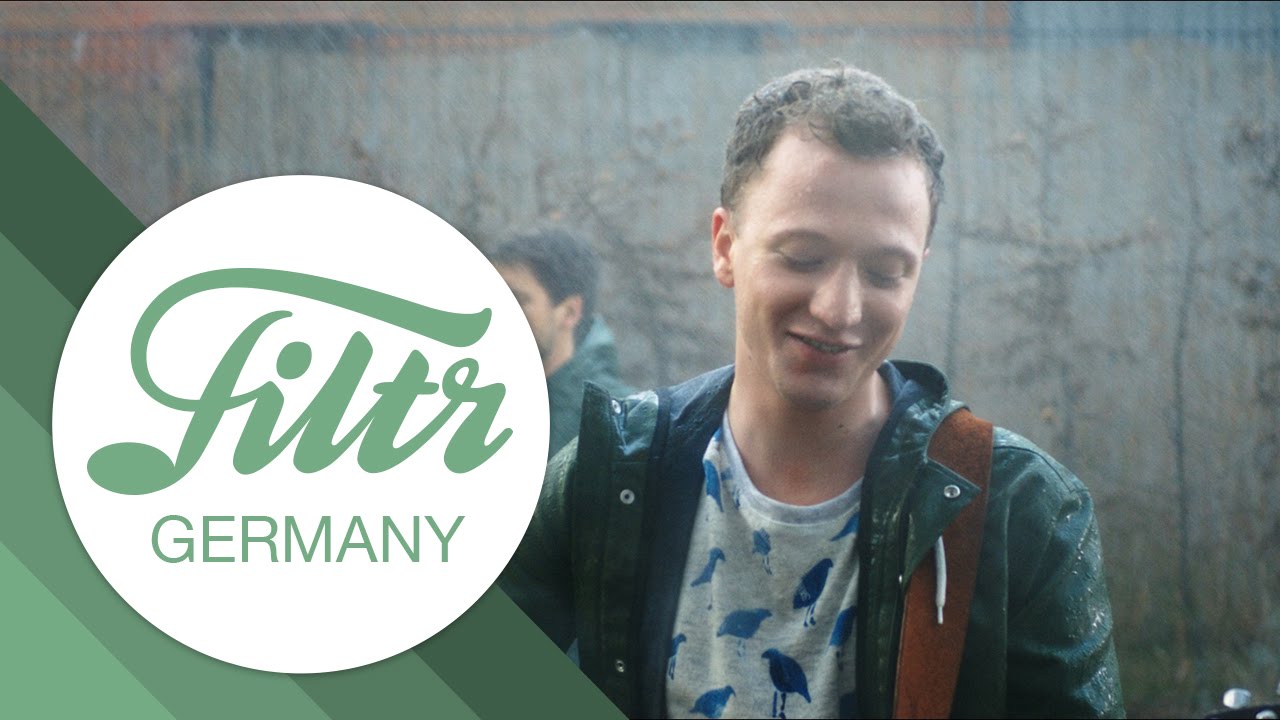 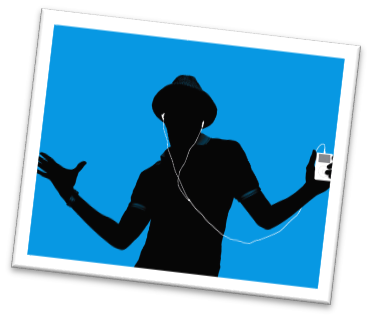 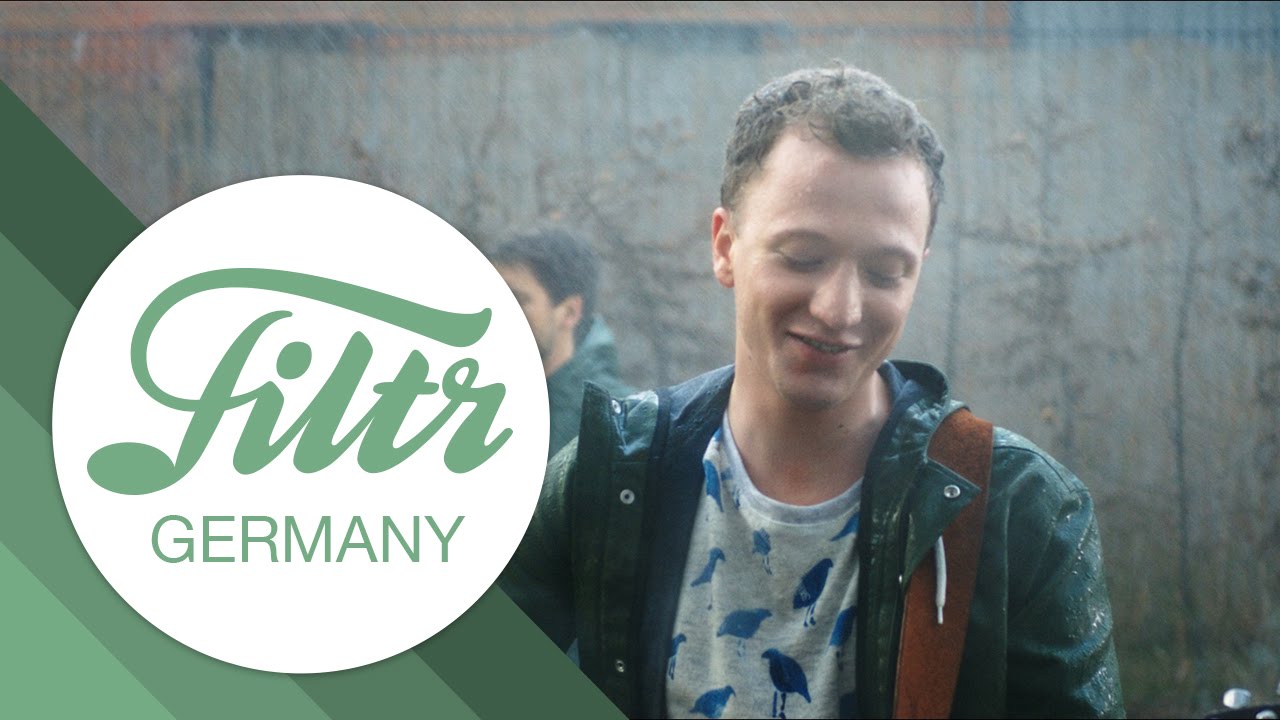 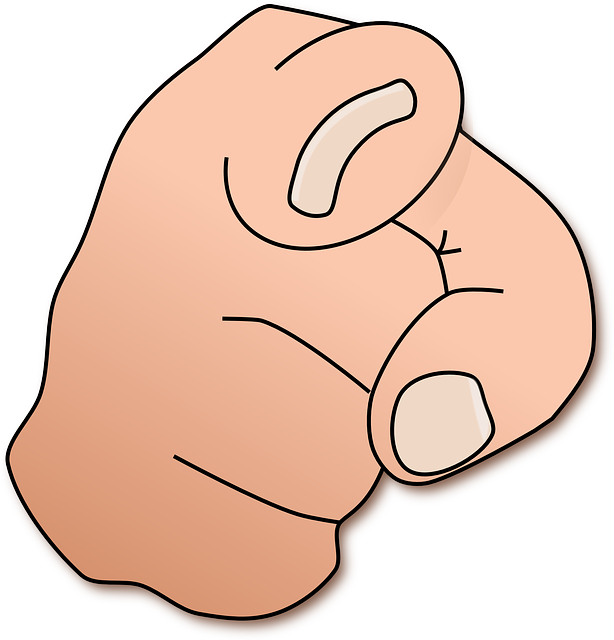 Augen
Hand
Regen
tanzen
Sommer
Wie oft hören Sie das Wort ... ?= How often do you hear the word ... ?
Moop Mama, Die Stadt die immer schläft
München

 10-köpfige Band

 Urban Brass

 Markenzeichen: 
    Megaphon ....
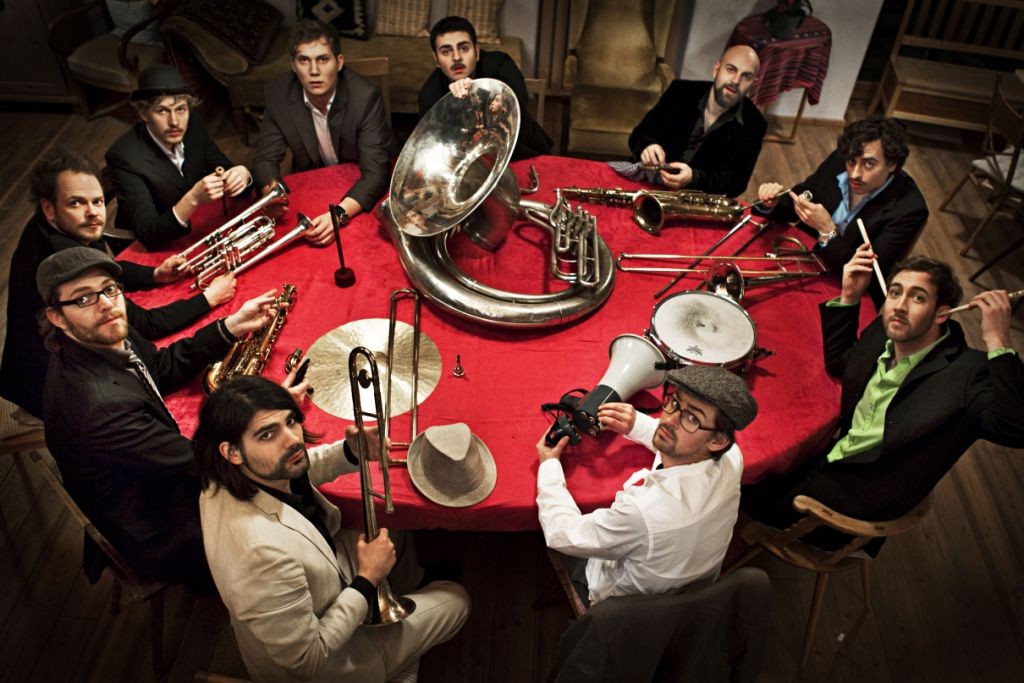 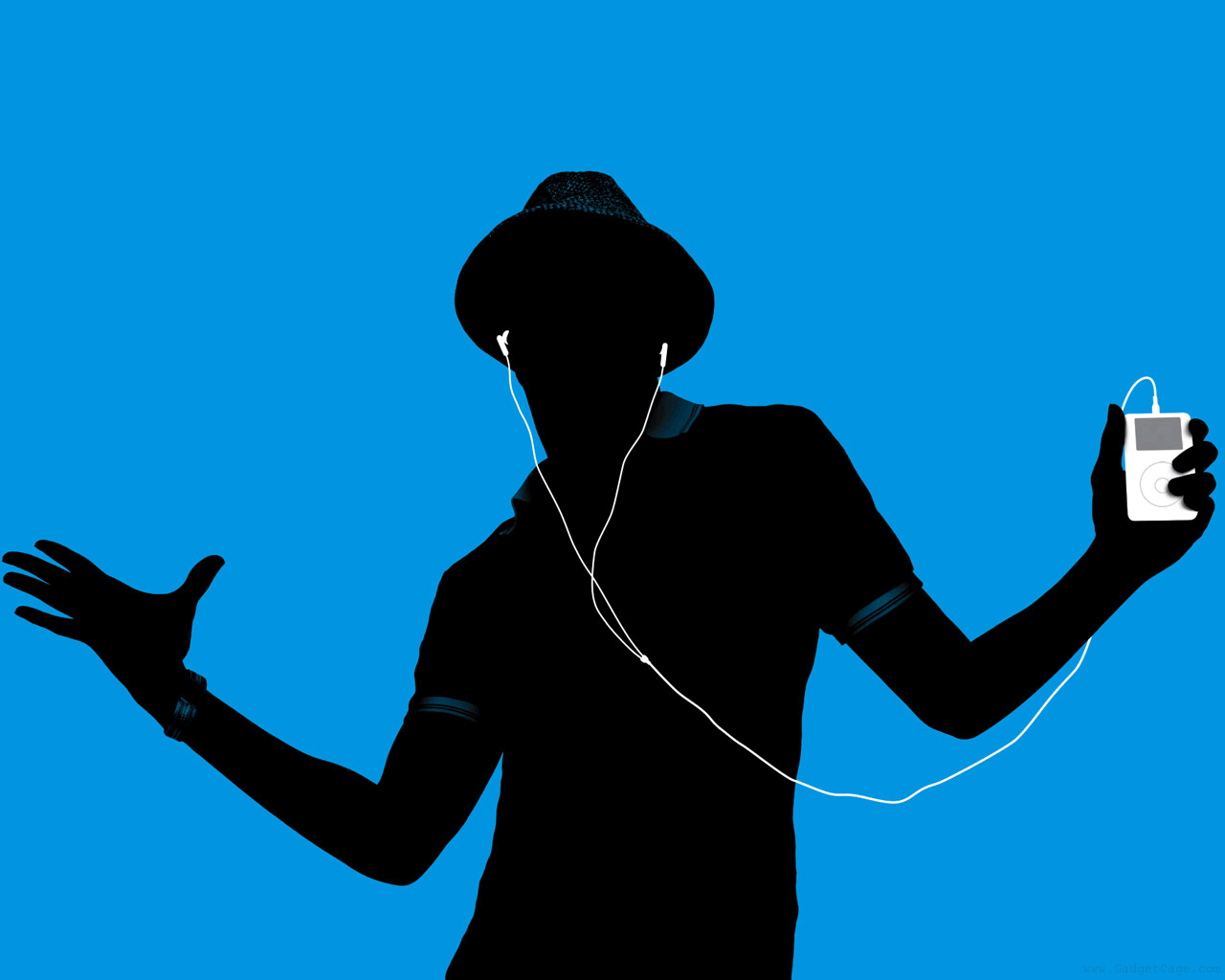 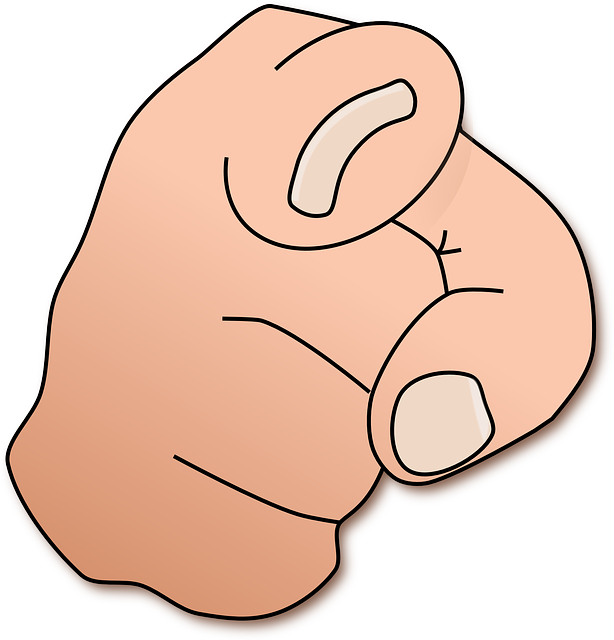 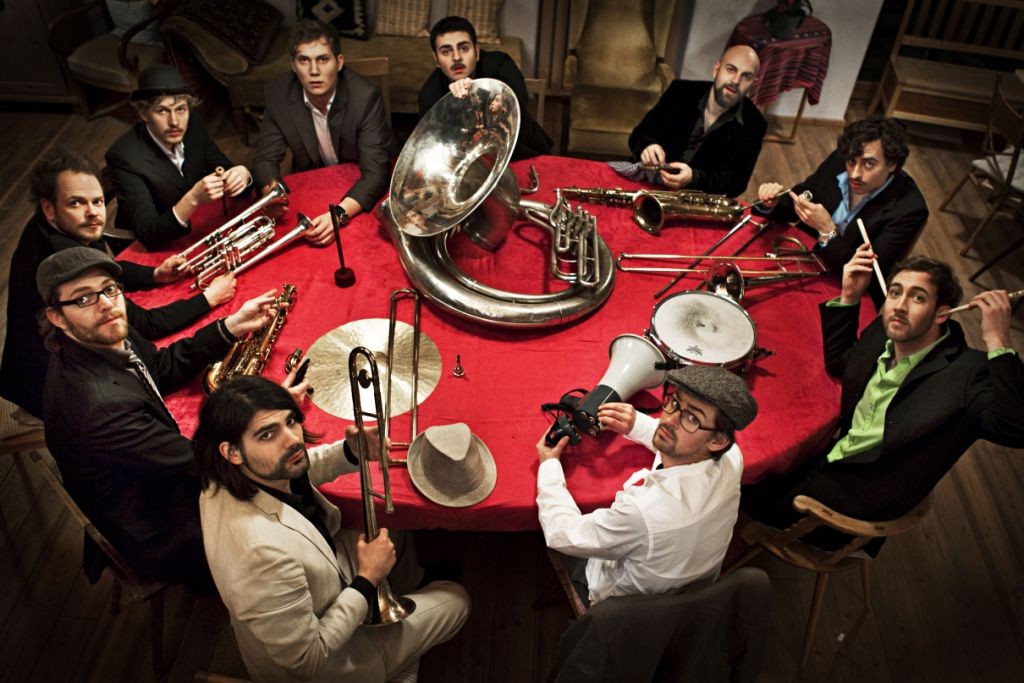 Sortieren Sie die Szenen.= Sort the scenes.
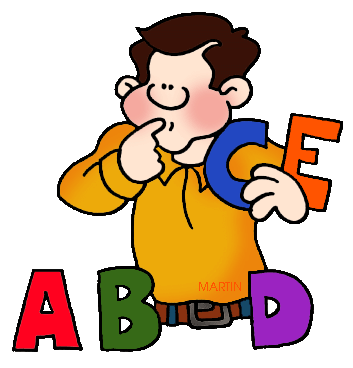 Cro, Einmal um die Welt
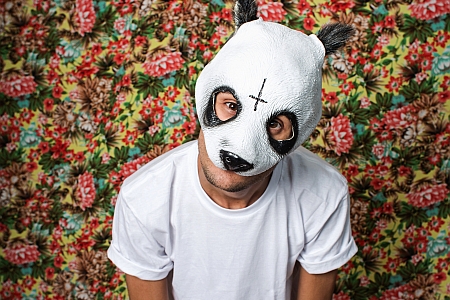 Region Stuttgart

 Sänger, DJ, Musikproduzent, Designer

 Mischung aus Rap- und Popmusik = Raop

 Pandamaske
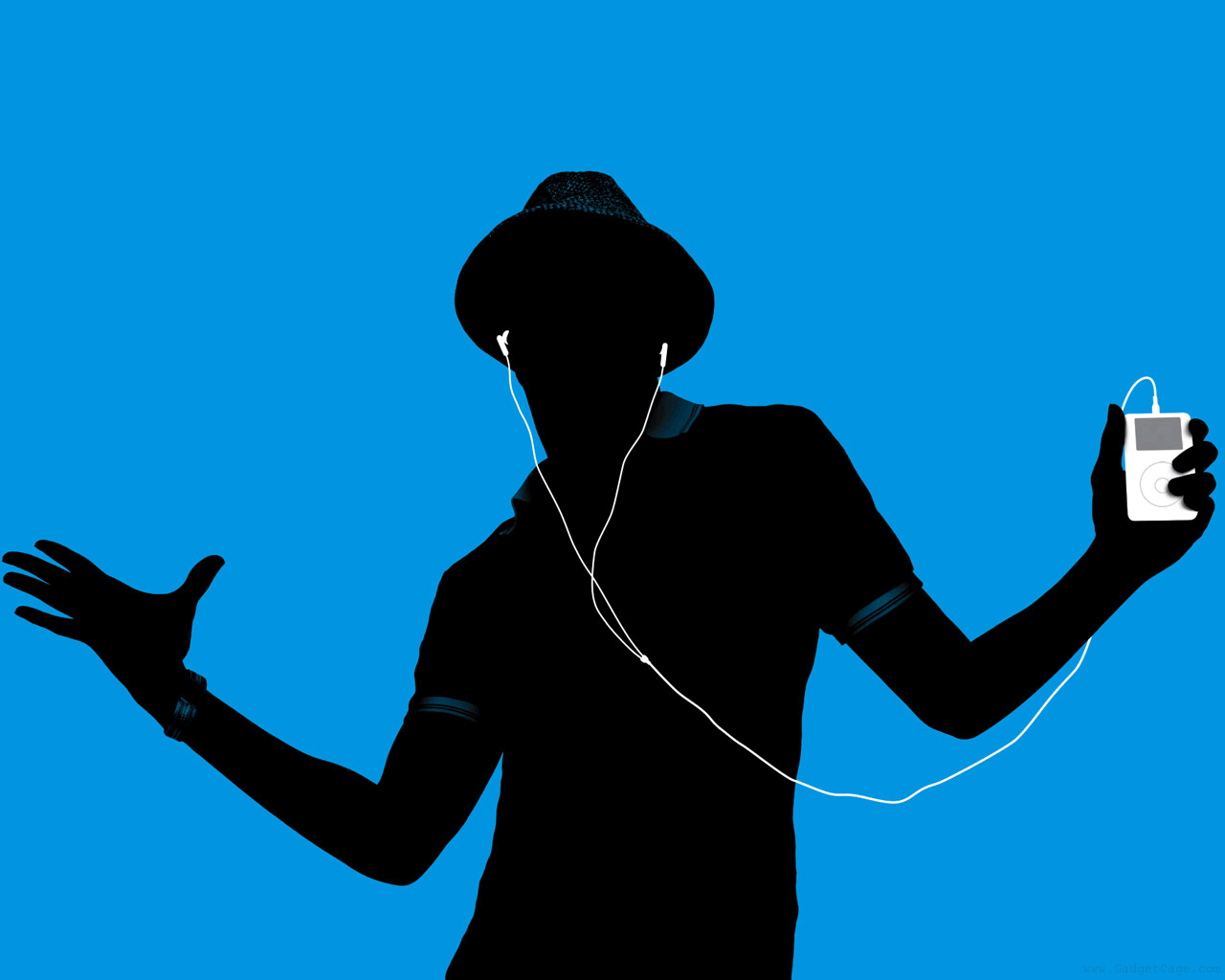 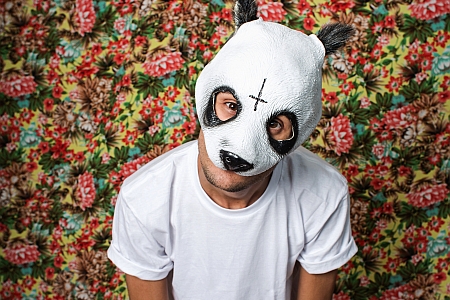 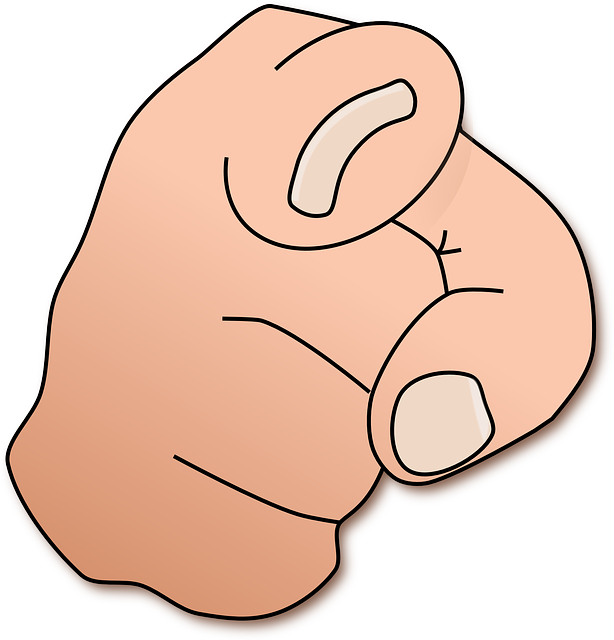 Sortieren Sie die Bilder.= Sort the pictures.
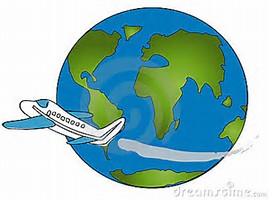 Von Wegen Lisbeth, Lang lebe die Störung im Betriebsablauf
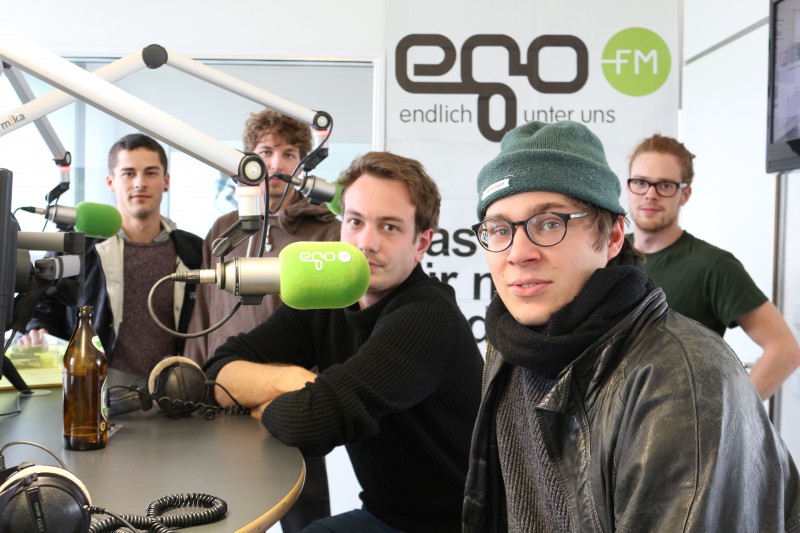 Berlin

 Indie-Pop Band

 Kinderglockenspiel
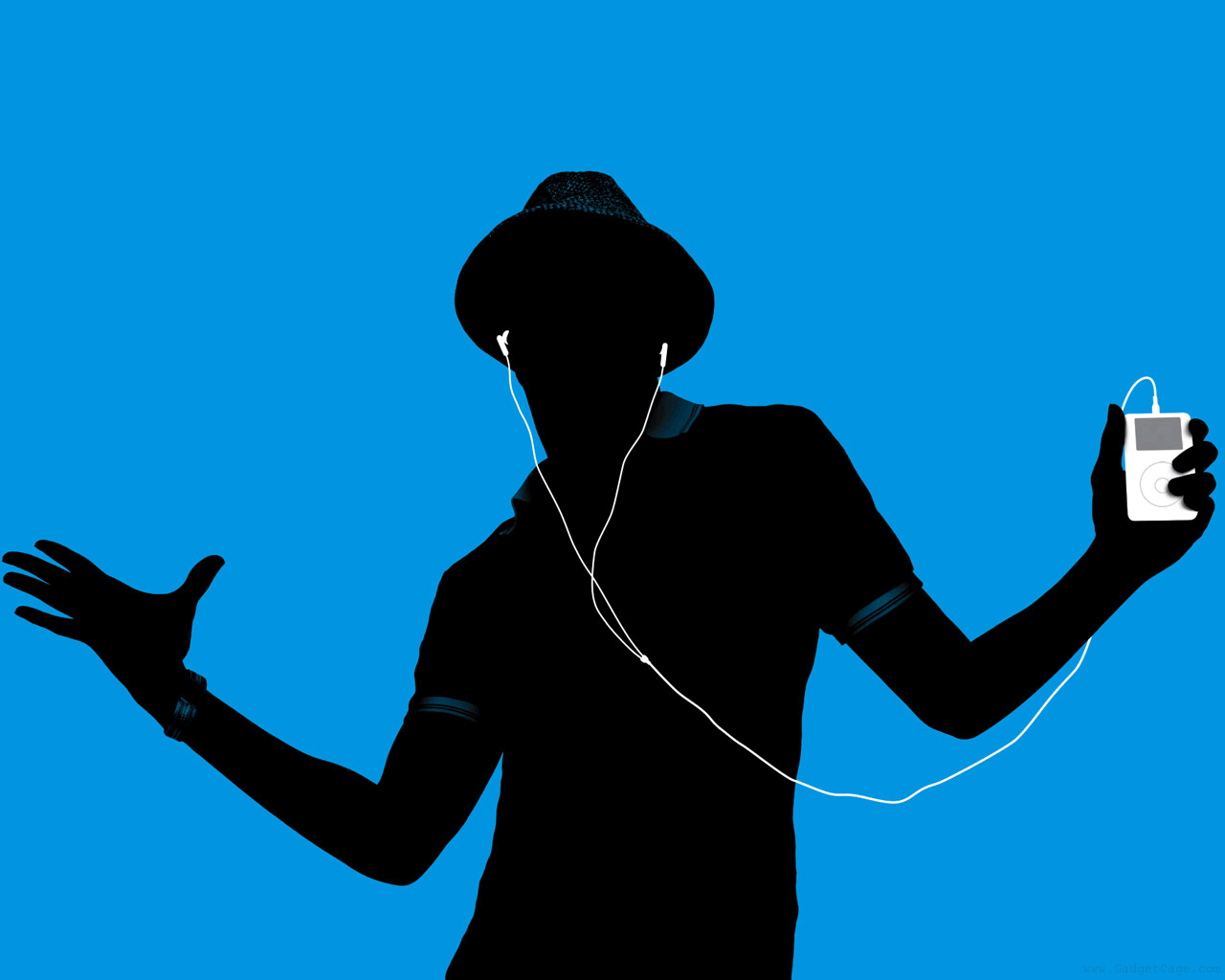 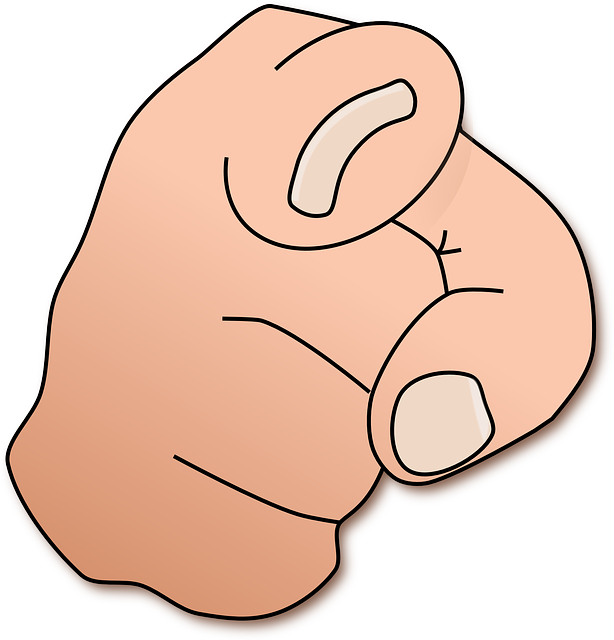 Pop from Germany – Your Ratings
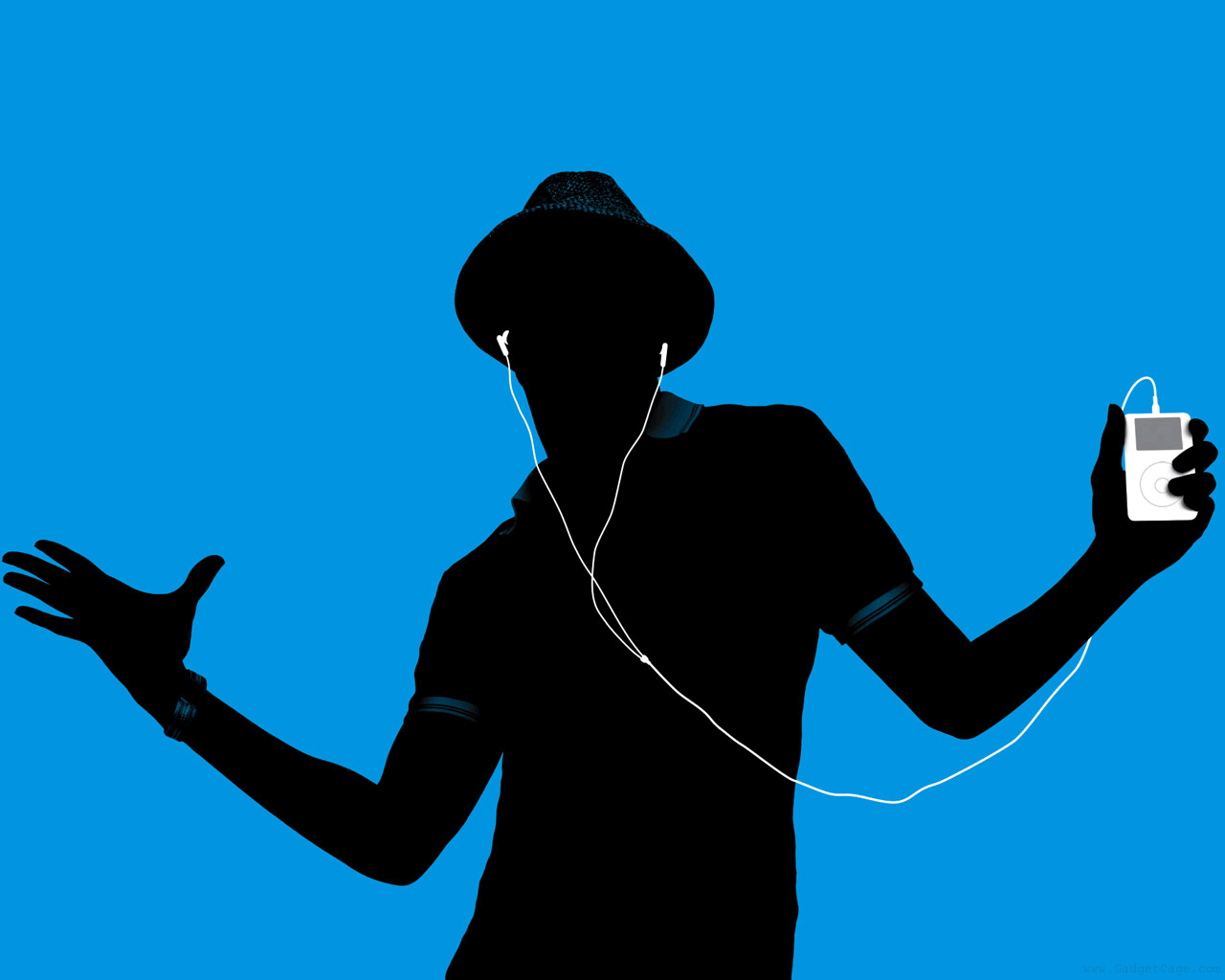